17 მუნიციპალიტეტის PR დეპარტამენტებთან ვიზიტი - მოკვლევის შედეგები და დასკვნები
PR და კომუნიკაცია
15 ივნისი, 2017
Workshop 14 and 15 June 2017
1
წარმატების ფორმულა
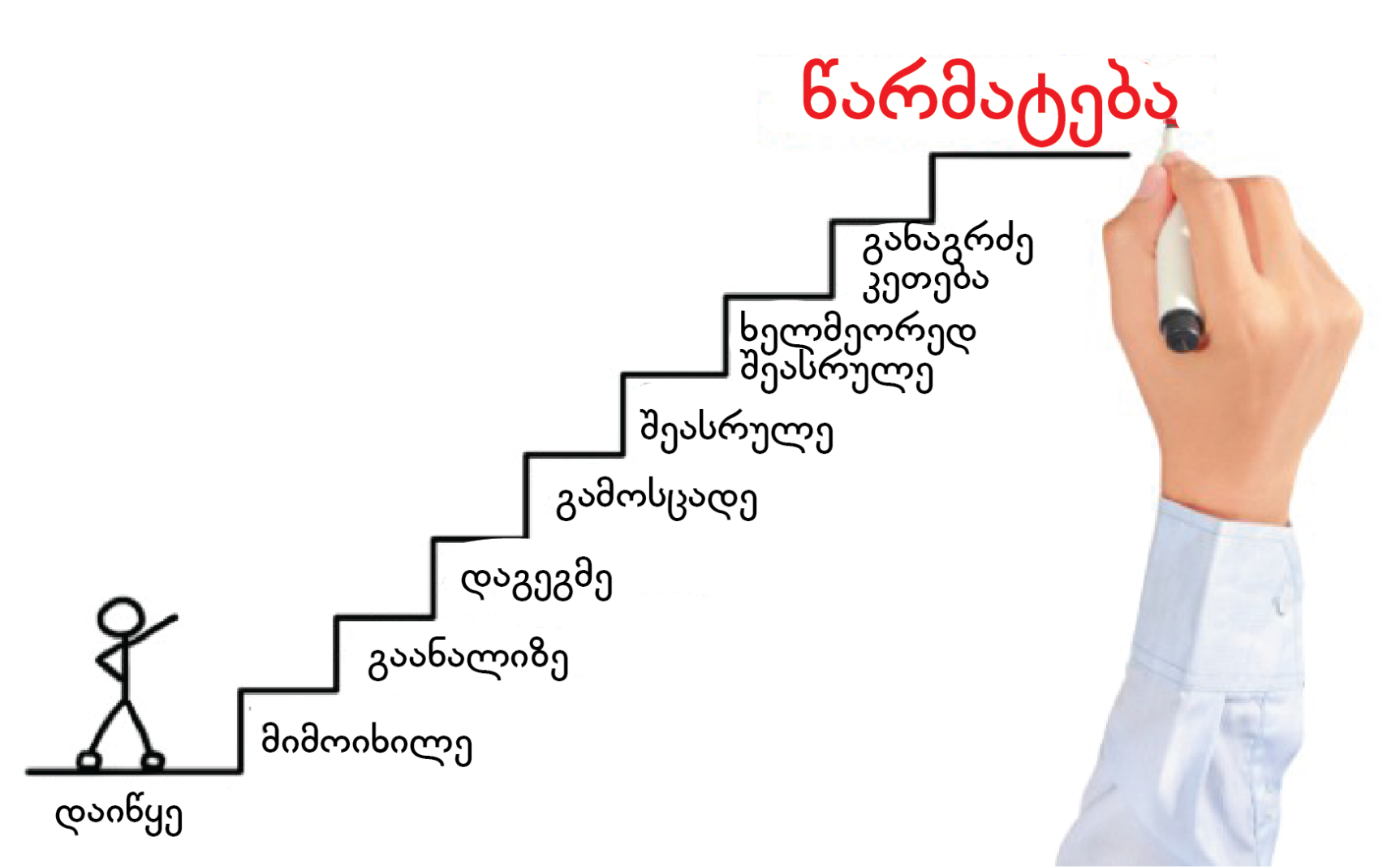 Workshop 14 and 15 June 2017
2
17 მუნიციპალიტეტის PR დეპარტამენტებთან ვიზიტი - 2017 წლის მარტი
ვიზიტის მთავარი მიზანი
ქუთაისის მყარი ნარჩენების ინტეგრირებული მართვის პროექტის შესახებ ინფორმაციის მიწოდება და ჩართული პარტნიორებისა და დაინტერესებული მხარეების როლის გაცნობა ბევრ PR დეპარტამენტს პროექტის შესახებ საკმარისი ინფორმაცია არ გააჩნდა
ინფორმაციის მიწოდება სწავლების მიმდინარე სერიის შესახებ, რომელიც ეხება მუნიციპალური ნარჩენების მართვის გეგმების მომზადებას და აღნიშნულ გეგმებში „საზოგადოებასთან ურთიერთობისა და ცნობიერების ამაღლების“ კომპონენტის ჩართვის აუცილებლობის შესახებ  ბევრი PR დეპარტამენტი ჯერ არ ფლობდა სხვა დეპარტამენტებისგან მიწოდებულ ინფორმაციას და გეგმის შემუშავების პროცესში არ იყო ჩართული

ადგილობრივი სიტუაციის გაცნობა მუნიციპალიტეტში და ინფორმაციის მოძიება წარსულში არსებული თუ მიმდინარე PR საქმიანობის შესახებ. გარდა ამისა, ხელმისაწვდომი კადრების, რესურსებისა და ბიუჯეტის, აგრეთვე არსებული საკომუნიკაციო არხებისა და სხვა საშუალებების შესახებ ცნობების მიღება მოვახერხეთ ძალიან სასარგებლო ინფორმაციის მოძიება ადგილზე არსებული რეალური ვითარების შესახებ

მუნიციპალიტეტების საზოგადოებასთან ურთიერთობის თანამშრომლებთან უშუალო კონტაქტის დამყარება   უკვე ვიცით, მომავალში ვისთან ვიმუშავებთ
Workshop 14 and 15 June 2017
3
მოკვლევის საერთო შედეგები:
მუნიციპალიტეტის მიერ PR საქმიანობისთვის მინიჭებული მნიშვნელობა აისახება მის საკადრო პოლიტიკაში. ბევრი PR დეპარტამენტი არასაკმარისი პერსონალით არის დაკომპლექტებული. 
უმეტეს შემთხვევაში, PR დეპარტამენტებს არ გააჩნიათ სპეციალურად გამოყოფილი ბიუჯეტი

არცერთ მუნიციპალიტეტის არა აქვს საზოგადოებასთან ურთიერთობისა და კომუნიციის სტრატეგია და / ან ფორმალურად შემუშავებული და დამტკიცებული წლიური კომუნიკაციის გეგმა

იმერეთის რეგიონის მუნიციპალიტეტებში, PR დეპარტამენტების მიერ ინფორმაციის გაზიარება და რეგულარული კომუნიკაცია ხდება FB-ის დახურულ ჯგუფში
Workshop 14 and 15 June 2017
4
ძირითადი საკომუნიკაციო არხები
ყველა მუნიციპალიტეტს აქვს Facebook გვერდი
ყველა მუნიციპალიტეტს აქვს ვებ-გვერდი
მუნიციპალიტეტების უმრავლესობას აქვს გაზეთი, რომელიც რეგულარულად გამოიცემა
რამდენიმე შემთხვევაში არსებობს ადგილობრივ ტელევიზიებთან თანამშრომლობის შეთანხმება

ადგილობრივ მოსახლეობასთან პირდაპირი კომუნიკაცია. ღონისძიებები უმეტესწილად ყოველკვირეულად იგეგმება და ის არ არის გრძელვადიანი კომუნიკაციის გეგმის ნაწილი
Workshop 14 and 15 June 2017
5
მუნიციპალიტეტების მიერ გამოყენებული ძირითადი საკომუნიკაციო არხები
Facebook-ი
ძირითადი საკომუნიკაციო არხია 17 მუნიციპალიტეტში.

Facebook გვერდები რეგულარულად ახლდება და ძირითადად მოიცავს შემდეგი სახის ინფორმაციას:
მუნიციპალიტეტის საქმიანობა,
საკუთარი ვებ-გვერდიდან გაზიარებული სტატიები, 
ფოტო/ვიდეო გალერეა,
რეგიონში განვითარებული მოვლენები.
აღნიშნული გვერდები ასევე მოიცავს: ინფოგრაფიკებს, მთავრობის ინიციატივებსა და მიღწევებს (მაგ.: რა უნდა იცოდეს საზოგადოებამ უვიზო მიმოსვლის შესახებ; საქართველოს პარლამენტის საკანონმდებლო ინიციატივები; ინფრასტრუქტურული და აგრარული ინიციატივები; სოციალური, საგანმანათლებლო  და ჯანდაცვის პროგრამები და ა.შ.)
Workshop 14 and 15 June 2017
6
მუნიციპალიტეტების მიერ გამოყენებული ძირითადი საკომუნიკაციო არხები
ვებ-გვერდი
ვებ-გვერდი გააჩნია ყველა მუნიციპალიტეტს

მუნიციპალიტეტების ინდივიდუალური ვერ-გვერდების დიზაინი, სტრუქტურა და შინაარსობრივი წყობა/სტილი თითქმის იდენტურად გამოიყურება, თუმცა რიგ შემთხვევებში, ინფრომაცია სრულყოფილად არ არის წარმოდგენილი.
 
ვებ გვერდების ზოგადი წყობა და მასზე არსებული ინფორმაცია:
მოკლე ნიუსები
ფოტო/ვიდეო გალერეა (რიგ შემთხვევებში, ფოტო-გალერეა შეიცავს მხოლოდ ტურისტებზე ორიენტირებულ ფოტოებს)
განცხადებები (კონკურსები; სოციალური პროგრამები; ჯანდაცვის პროგრამები;  პროექტები რომელიც ხორციელდება ადგილობრივი NGO-ების მიერ)
მუნიციპალიტეტის ცხელი ხაზი
საკონტაქტო ინფორმაცია მუნიციპალიტეტის და მის დაქვემდებარე ორგანიზაციებიში მომუშავე პასუხისმგებელი პირების
საკრებულოს დადგენილებები; წლიური ანგარიშები; ბიუჯეტი და ა.შ
Workshop 14 and 15 June 2017
7
მუნიციპალიტეტების მიერ გამოყენებული ძირითადი საკომუნიკაციო არხები
გაზეთი
თითქმის ყველა მუნიციპალიტეტს გააჩნია ადგილობრივი გაზეთი. გაზეთის ბეჭდვის სიხშირე - ყოველ თვიური, ზოგ შმთხვევაში კი ყოველ კვირეული . გვერდების რაოდენობა საშუალოდ - 4 – 12 გვერდიგაზეთი წარმოება ხდება ა(ა)იპ არასამეწარმეო (არაკომერციული)იურიდიული პირი-ს მიერ რომელსაც ადგილობრივი გამგეობა აფინანსებს. გაზეთის გავცელება ძირითად უფასოდ ხორციელდება

ადგილობრივი ტელევიზია
იმ მუნიციპალიტეტებში სადაც ადგილობრივი ტელევიზია მაუწყებლობს, თანამშრომლობა ყოველწლიური კონტრაქტის საფუძველზე ხდება
ადგილობრივ მოსახლეობასთან პირდაპირი კომუნიკაცია
პირდაპირი კომუნიკაცია, ინფორმაციის გავრცელების მიზნით :სხვადასხვა ღონისძიებაზე, სათემო შეკრებებზე. მუნიციპალიტეტების ვარაუდით ამ გზით მოსახლეობის დაახლოებით 20% ინფორმირების უძრუნველყოფა ხდება.
Workshop 14 and 15 June 2017
8
მუნიციპალიტეტების მიერ განხორციელებული ღონისძიებების ზოგადი აღწერილობა
ღონისძიებები
რეგულარული დასუფთავების აქციები სკოლის მოსწავლეების ჩართულობით
 გამგებლის შეხვედრები
რეაბილიტირებული სკოლების, საბავშვო ბაღების გახსნა 
ღონისძიებები კულტურის სფეროში (იუბილეები; სახალხო დღესასწაულები)
სპორტული ღონისძიებები (შეჯიბრებები სკოლებში და ა.შ)
Workshop 14 and 15 June 2017
9
PR სამსახურების მუშაობაში არსებული გამოწვევების ზოგადი მიმოხილვა
სპეციალურად გამოყოფილი ბიუჯეტის არ არსებობა
ძირითადად არასაკმარისი კადრების რაოდენობა
შიდა კომუნიკაციისა და ინფორმაციის გაზიარების  პრაქტიკის ნაკლებობა
PR-ის სამსახურის არსებობისა და ზოგადად საზოგადობასთან ურთიერთობის მნიშვნელობის დაბალი აღქმადობა მენეჯმენტის მაღალ რგოლში 
სპონტანური მოქმედება/ არ არსებული კომუნიკაციის გეგმა
ნარჩენების მართვის სფეროზე, ფუნქციებზე და ვალდებულებებზე PR სამსახურის თანამშრომლების ნაკლები ინფორმირებულობა მუნიციპალურ დონეზე
ცნობიერების ამაღლებაზე ორიენტირებული ღონისძიებების სიმწირე/ ბეჭდური, პრომო მასალების სიმწირე
Workshop 14 and 15 June 2017
10
საინტერესო მაგალითები
ქუთაისი
ქუთაისი მერიისა და ადგილობრივი არასამთავრობო გარემოსდაცვითი ორგანიზაცია‘“სპექტრი“-ს წარმატებული თანამშრომლობის შედეგი:
ცნობიერების ამაღლების ღონისძიებები ბავშვებისთვის
სარეკლამო ვიდეო რგოლი პლასტმასის შეგროვების მოტივაციის გასაზრდელად

ხარაგაული
მოკლემეტრაჟიანი ვიდეო რგოლები „ერთი დღე სოფლად“ წარმოება რომელიც ადგილობრივი ტელევიზიით შუქდება. ვიდეობის ნახვა ასევე შესაძლებელია ვებ და FB გვერდებზეც.
 
საჩხერე
დაურეგულირებელი ნაგავსაყრელების გასუფთავება (2016  წლიდან დღემდ 40 მზგავსი ობიექტი გასუფთავდა)
დანაგვიანების საწინააღმდეგო საინფორმაციო სტიკერების ბეჭდვა და მოსახლეობაში გავრცელება
Workshop 14 and 15 June 2017
11
საერთო  პოზიტიური მოვლენები 17  მუნიციპალიტეტში
რეგულარული დასუფთავების აქციები

ნარჩენების მართვა და მასთან დაკავშირებული თემების მნიშვნელოვნების სათანადო დონეზე აღქმა

მოტივირებული  და წარმატებაზე ორიენტირებული PR-ის თანამშრომლები
Workshop 14 and 15 June 2017
12
მადლობას მოგახსენებთ ყურადღებისთვის!
Workshop 14 and 15 June 2017
13